Овощи
Загадки
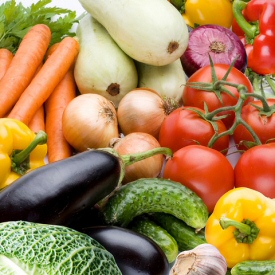 Сидит дед во сто шуб одет,Кто его раздевает,Тот слезы проливает.
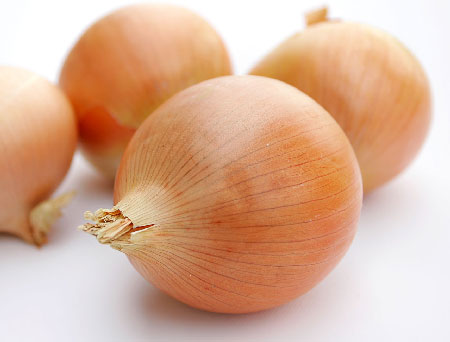 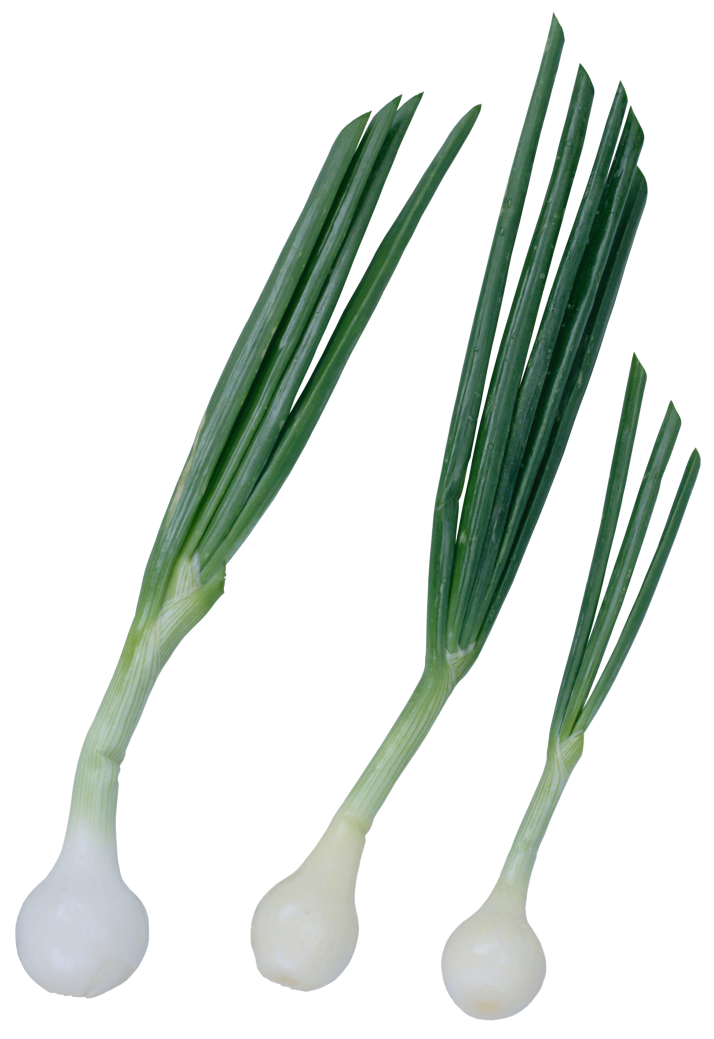 За кудрявый хохолокЛису из норки поволок.На ощупь - очень гладкая,На вкус - как сахар сладкая
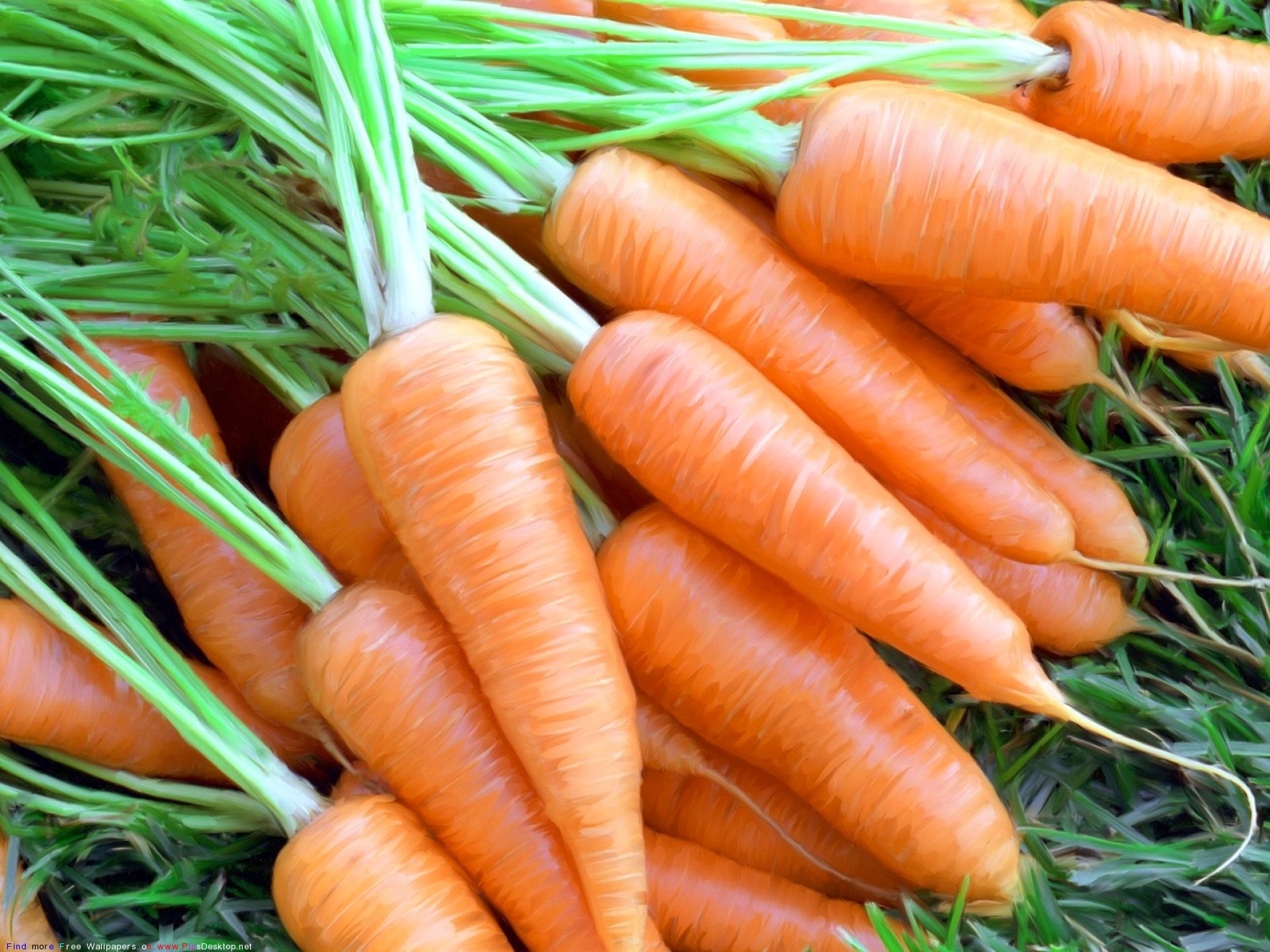 Она прячется от солнцаПод кустом в глубокой норке,Бурая – не мишка,В норке - но не мышка
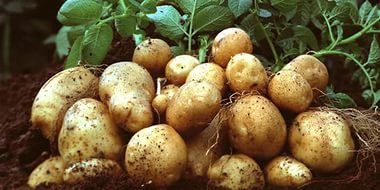 Я длинный и зеленый, вкусен я соленый,Вкусен и сырой. Кто же я такой?
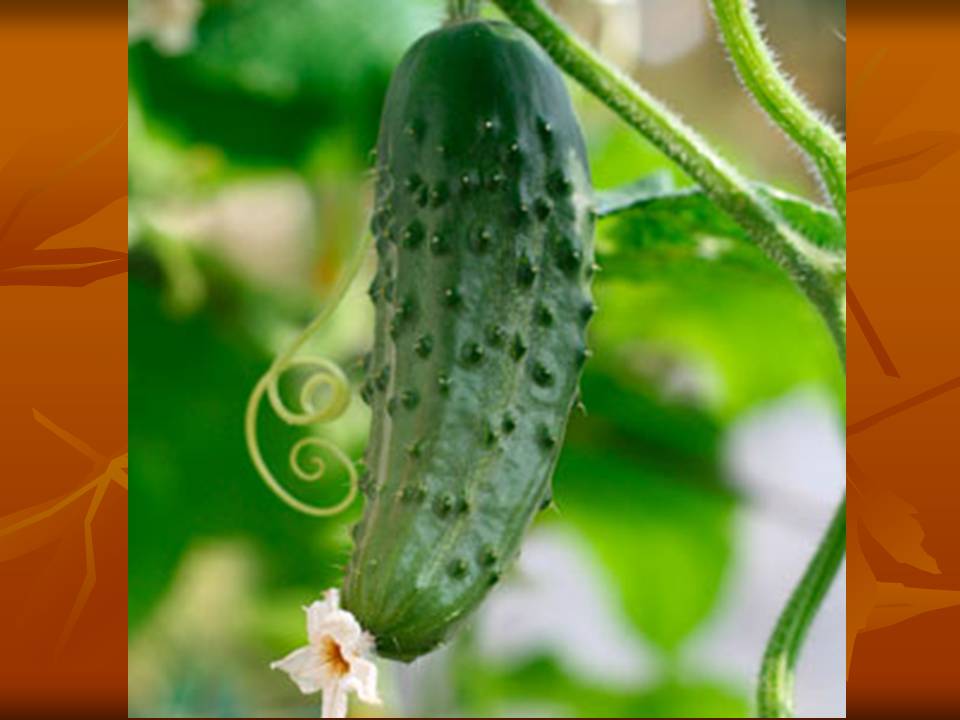 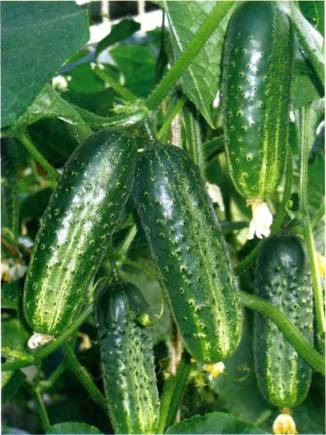 Уродилась я на славу,Голова бела, кудрява.Кто любит щи -Меня в них ищи.
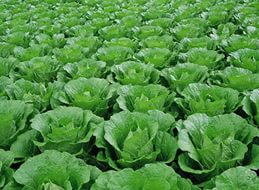 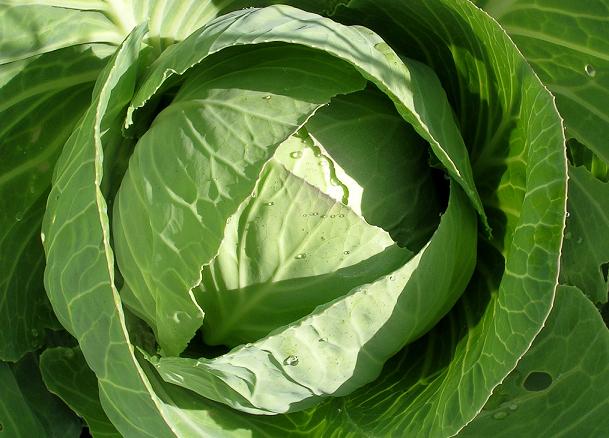 Как на нашей грядкеВыросли загадкиСочные да крупные,Вот такие круглые.Летом зеленеют,К осени краснеют.
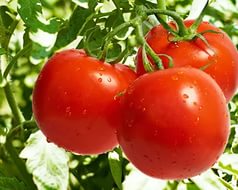 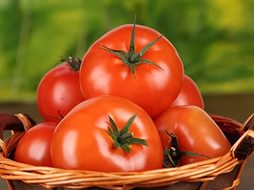